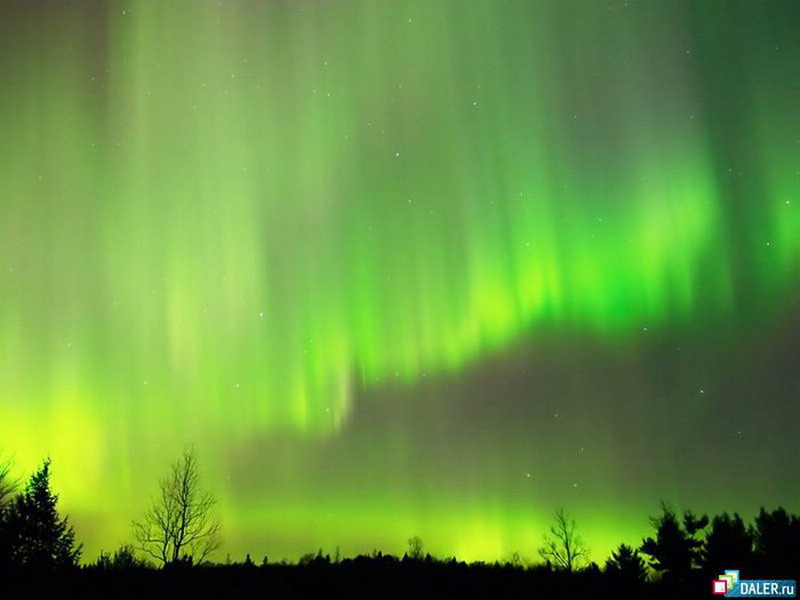 Муниципальное бюджетное дошкольное образовательное учреждение
детский сад №58
Управление образования Администрации г. Апатиты Мурманской области
Номинация: «ИКТ в детском саду»  презентация
(международный конкурс)
Мой любимый город. Его прошлое.
Подготовила: Костицына Нина Николаевна, воспитатель
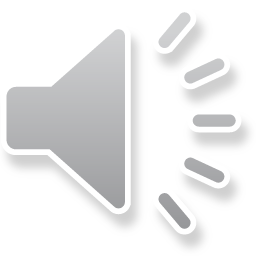 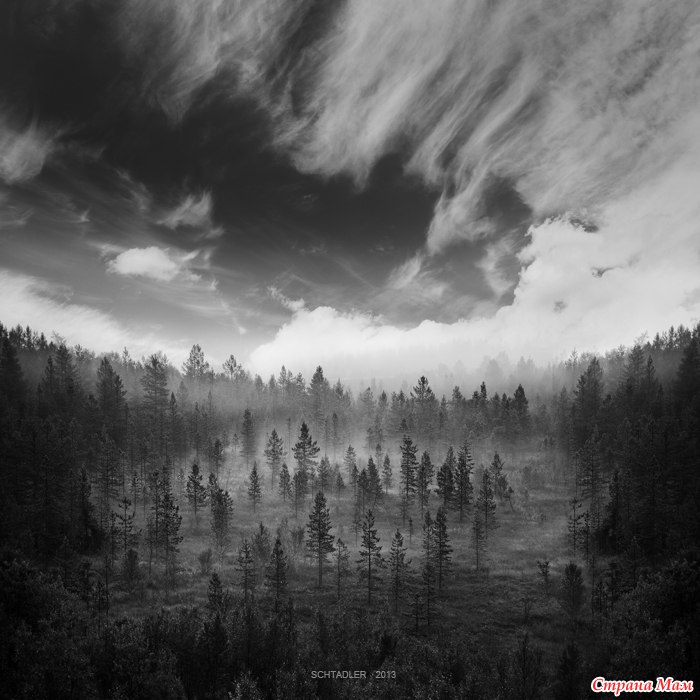 Север, север без конца и края….
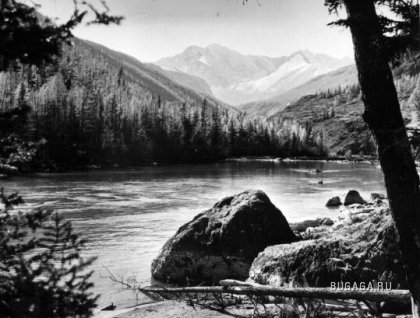 Горы Хибины
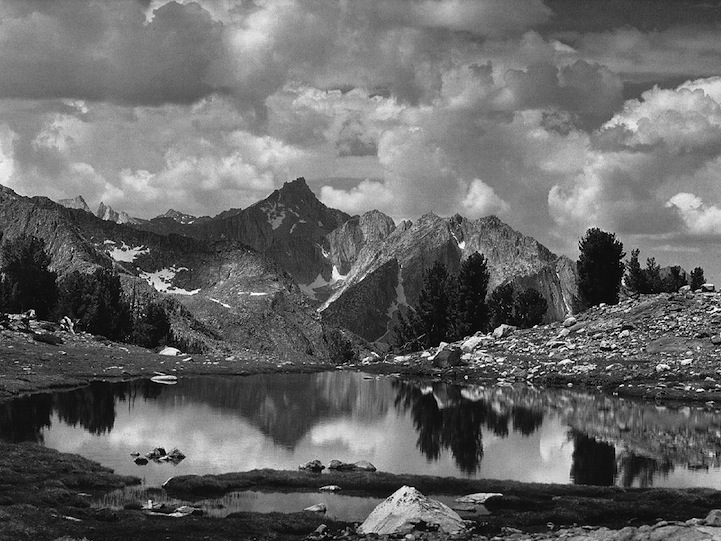 Кристально чистые озёра
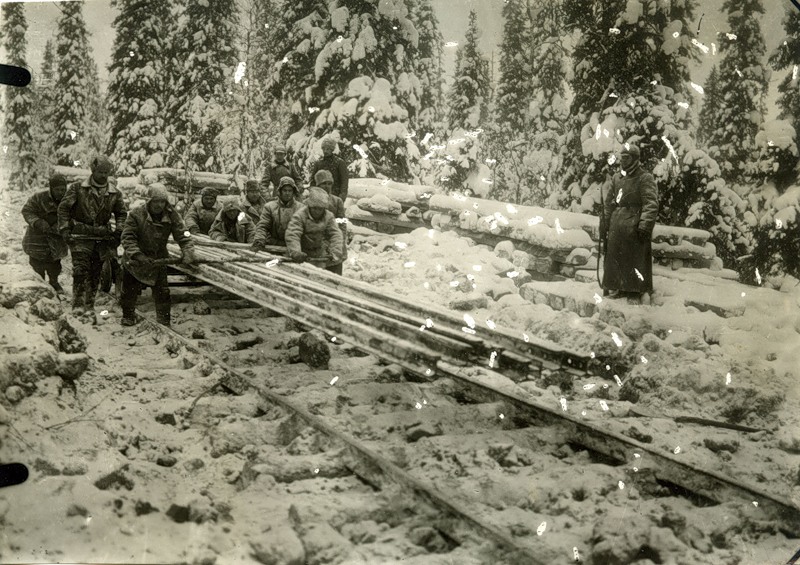 Началось строительство железной дороги «Мурманки» .
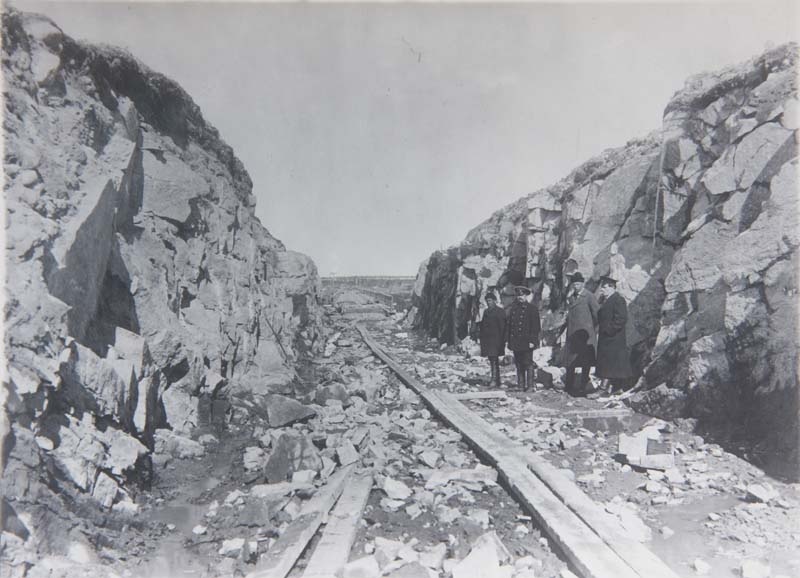 Дорога проходила даже сквозь горы.
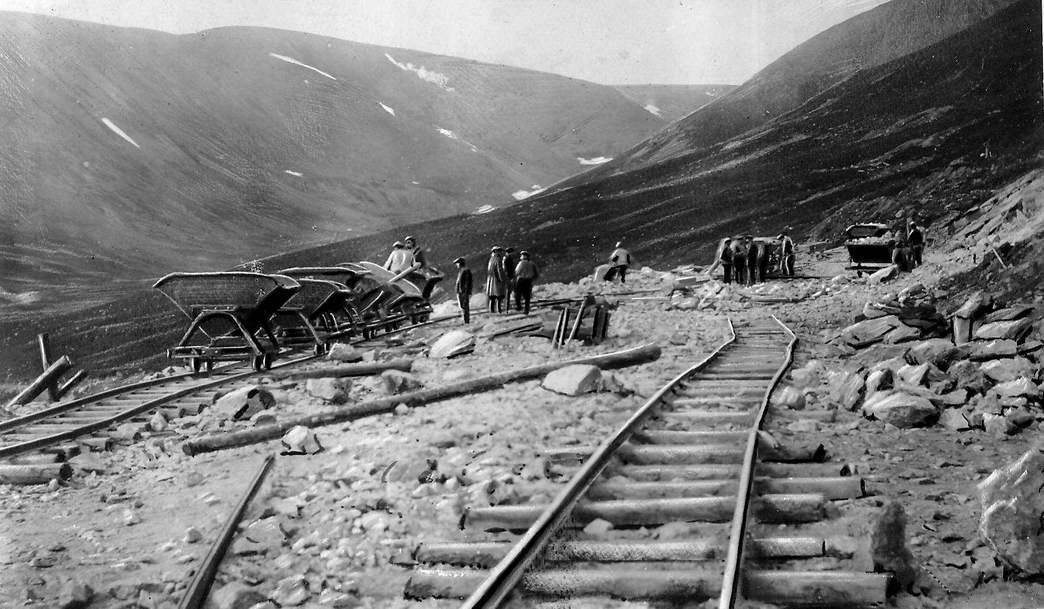 И на склонах гор.
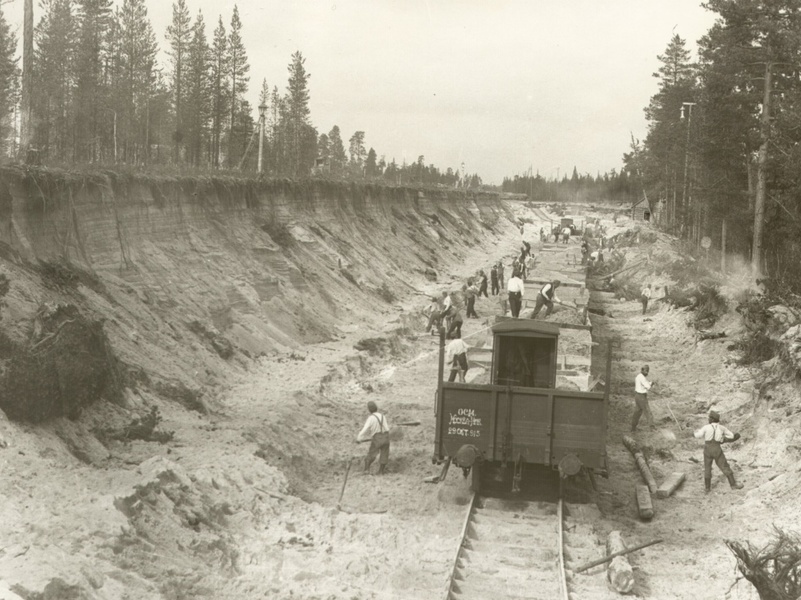 Даже приходилось убирать лишнюю землю.
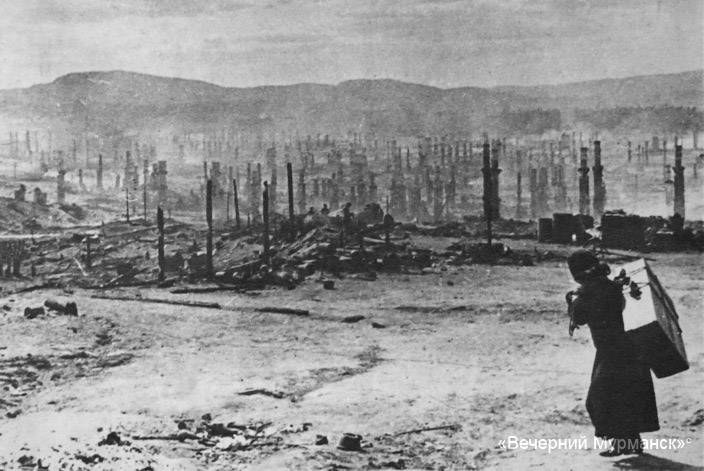 На стройку стали приезжать люди.
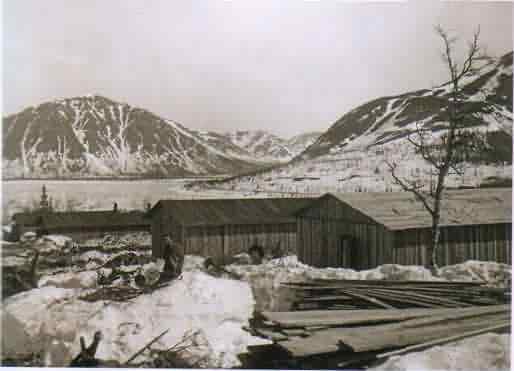 Решено было начать 
строительство Нового города.
(нынче это город Апатиты)
В таких бараках жили 
строители.
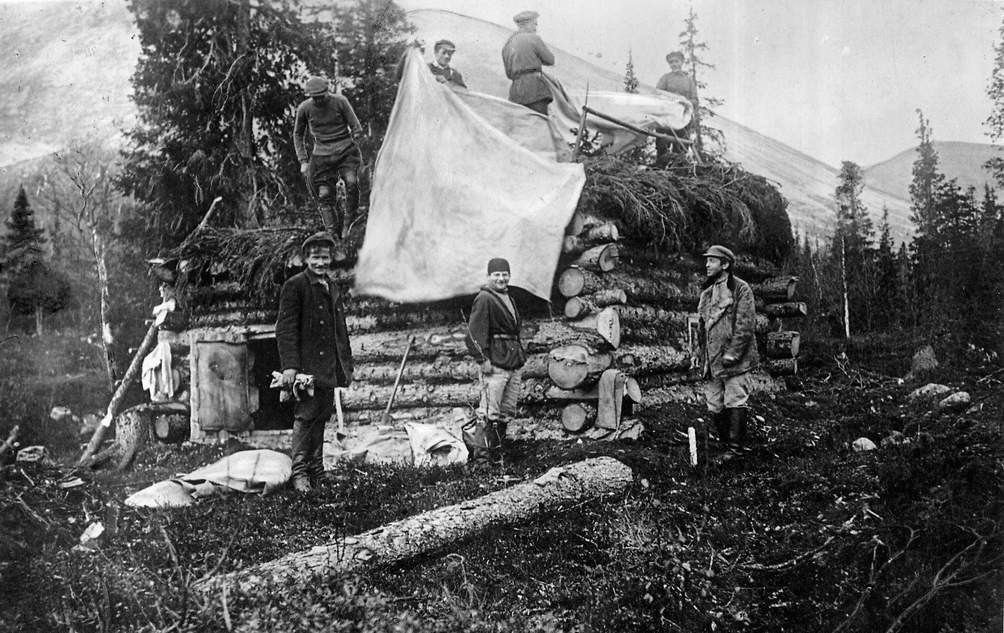 Из брёвен строили избы
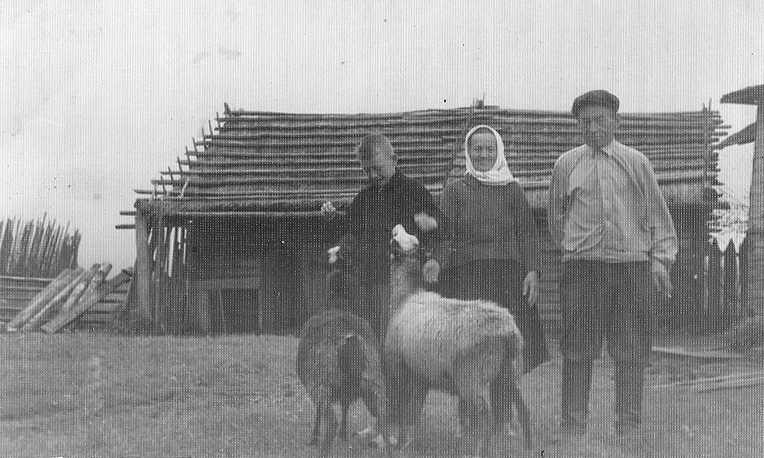 Позднее дома становились лучше. Жители Нового Города стали 
заводить домашних животных.
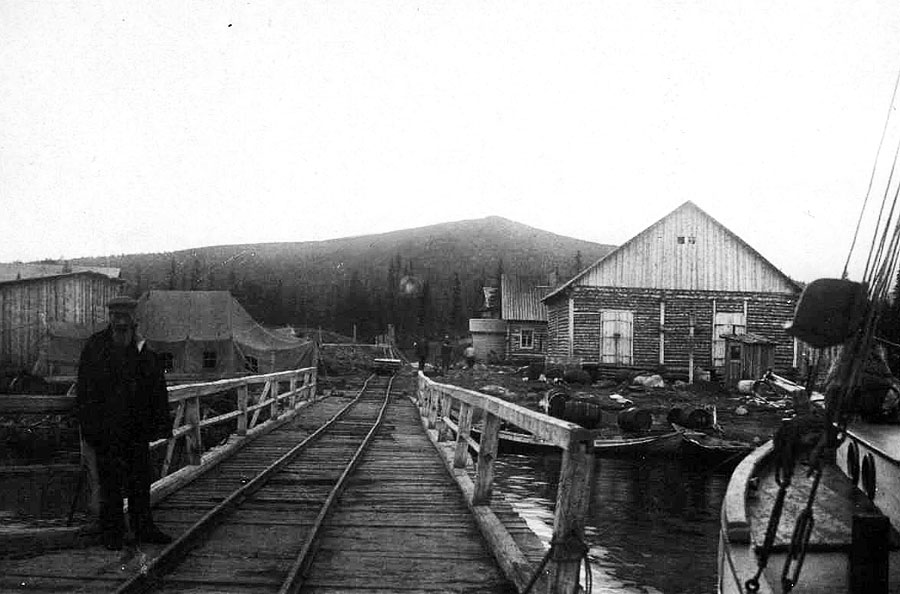 Железная дорога была построена до Тик Губы.
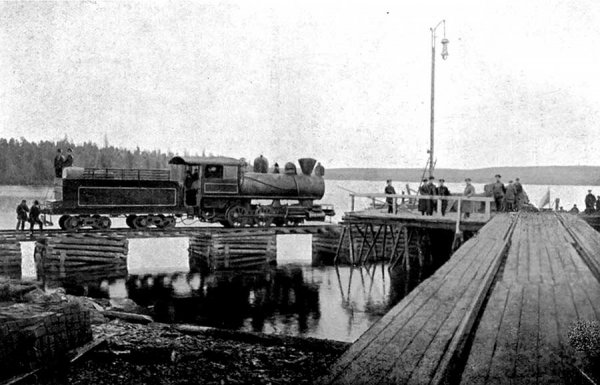 А вот и первый поезд пришёл!
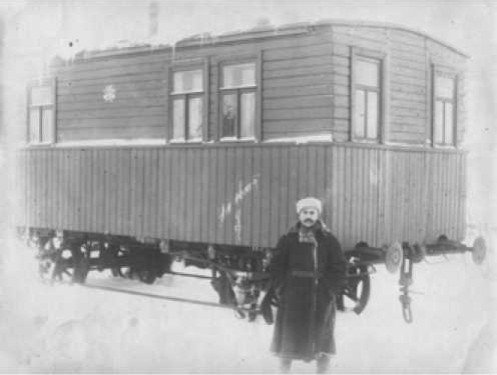 Вагоны в то время были деревянными.
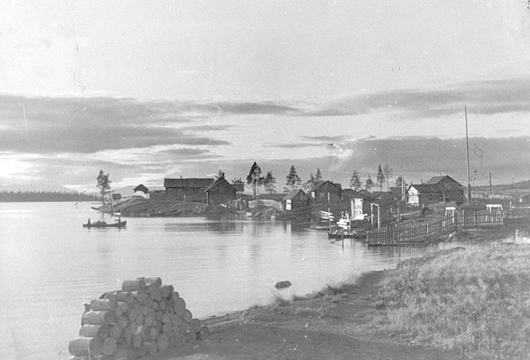 Вот так выглядел посёлок Тик Губа.
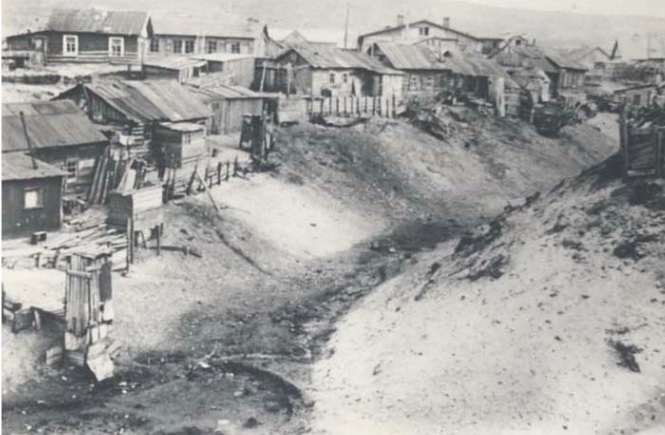 Новый Город стремительно расширялся.
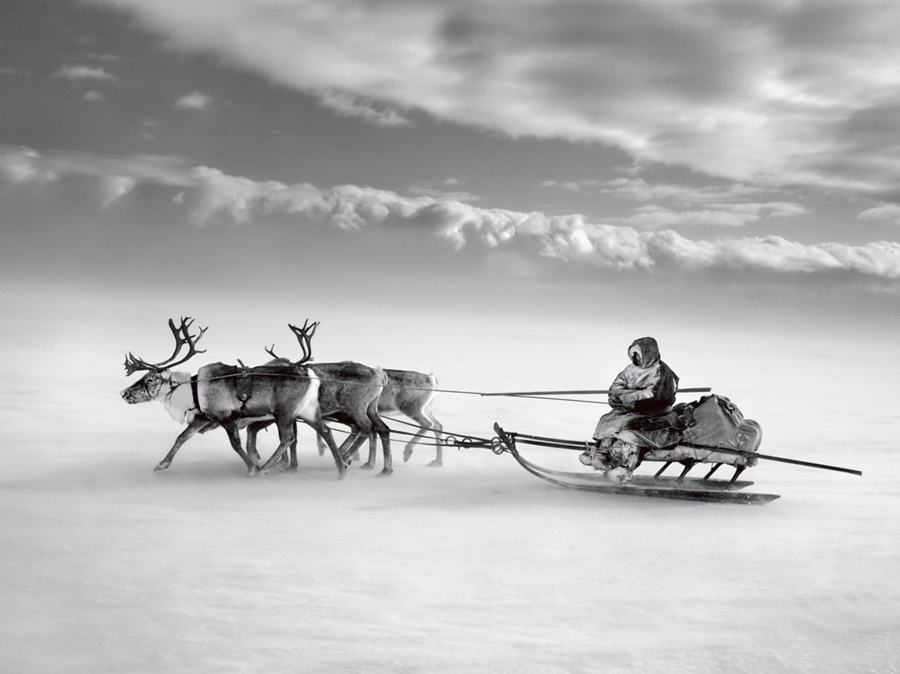 Передвигались люди на оленях зимой
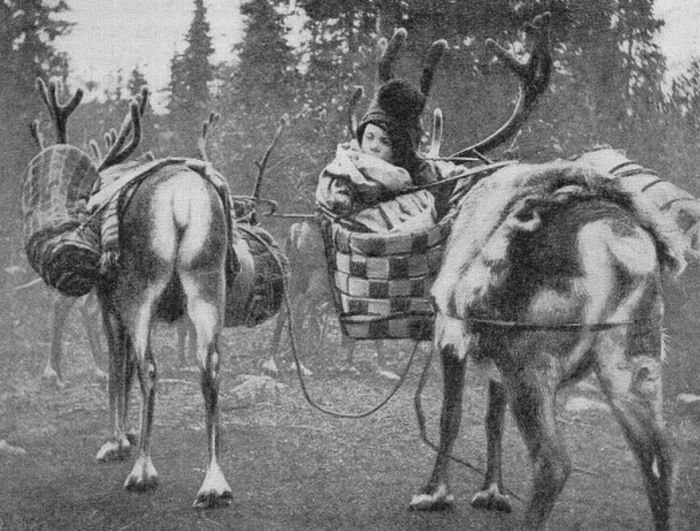 и летом.
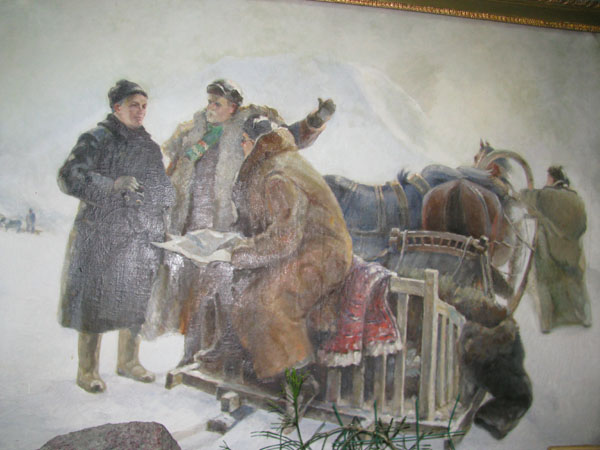 На лошадях,
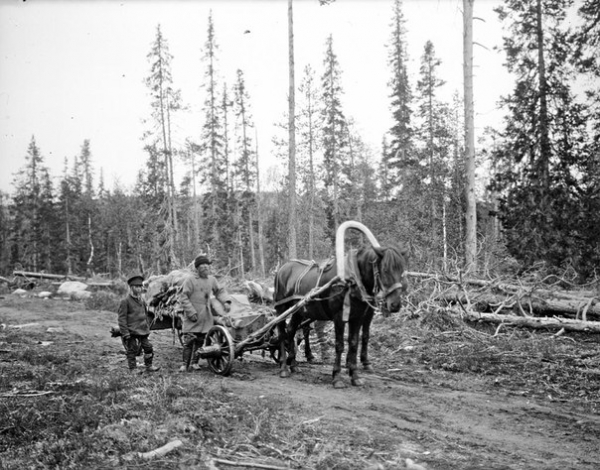 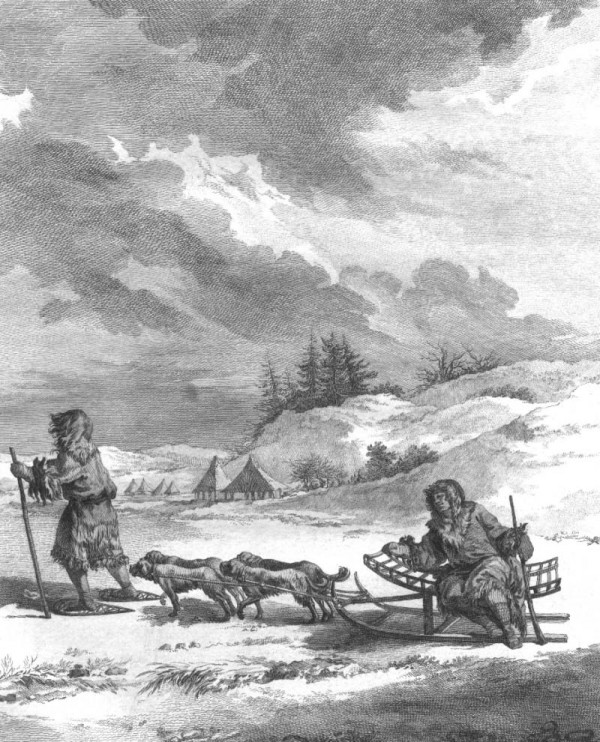 на собачьих упряжках.
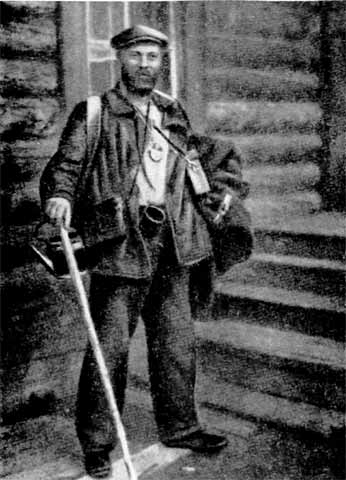 Когда было завершено строительство 
железной дороги, приехал известный 
академик Александр Евгеньевич Ферсман. 
Цель его приезда –
найти полезные ископаемые.
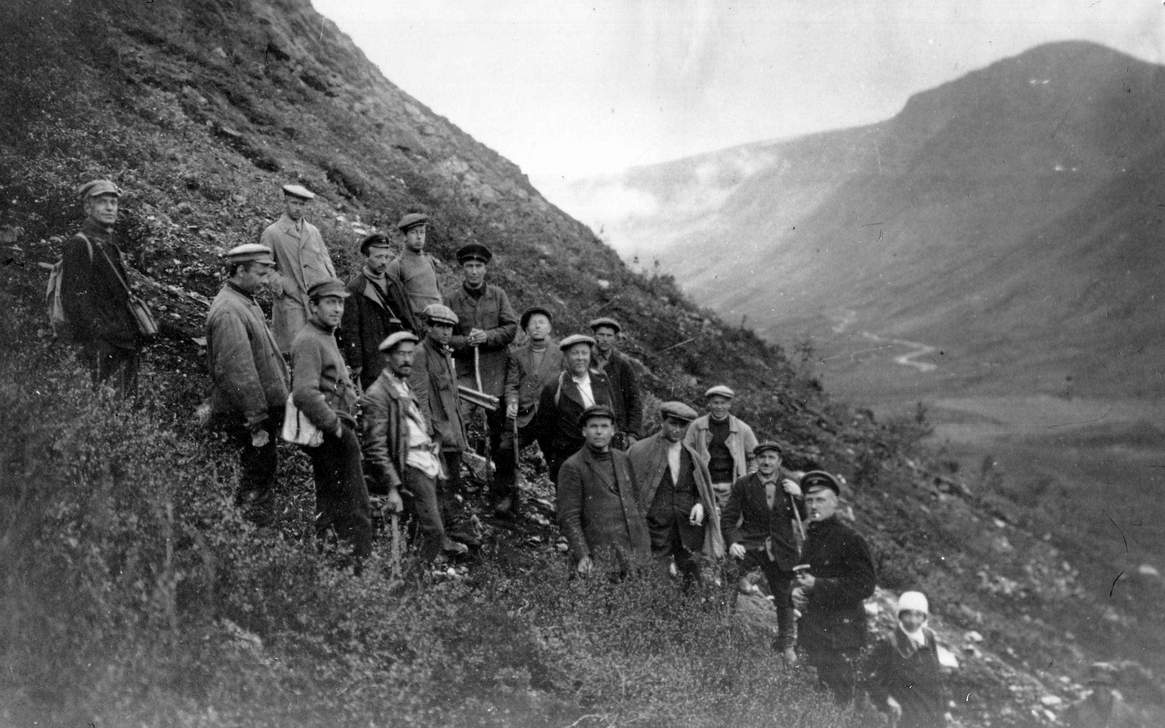 Собрав группу людей, он отправился 
в горы.
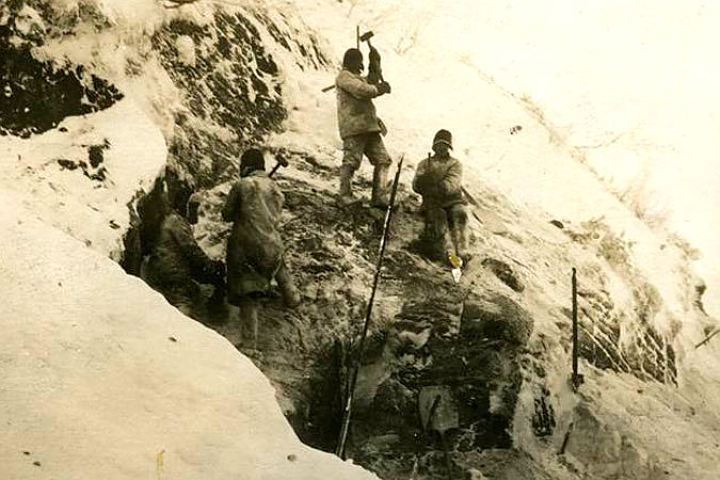 Работа велась даже зимой. Нашли большие залежи апатитовой руды.
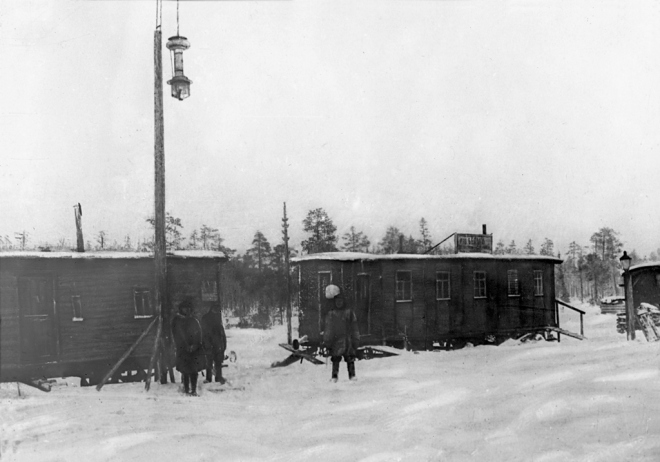 Началось строительство фабрик по обработке апатито-нефелиновой руды.
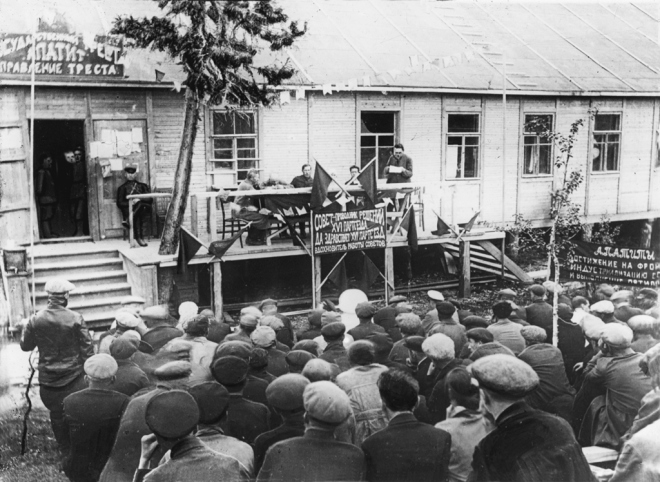 Вот так проходили собрания.
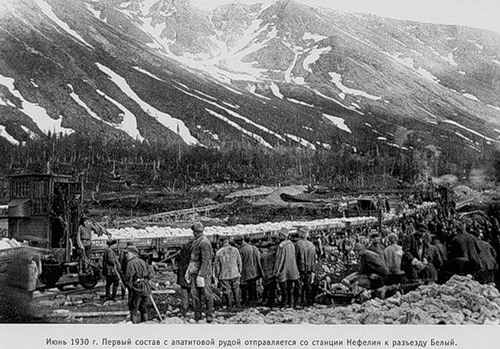 Первый состав с 
апатитовой рудой 
отправляется со
станции.
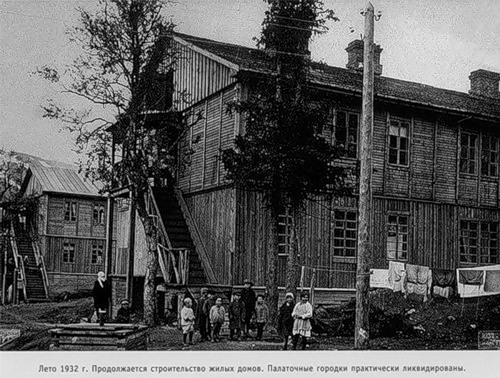 Продолжается 
строительство
жилых домов.
Палаточные городки
практически
ликвидированы.
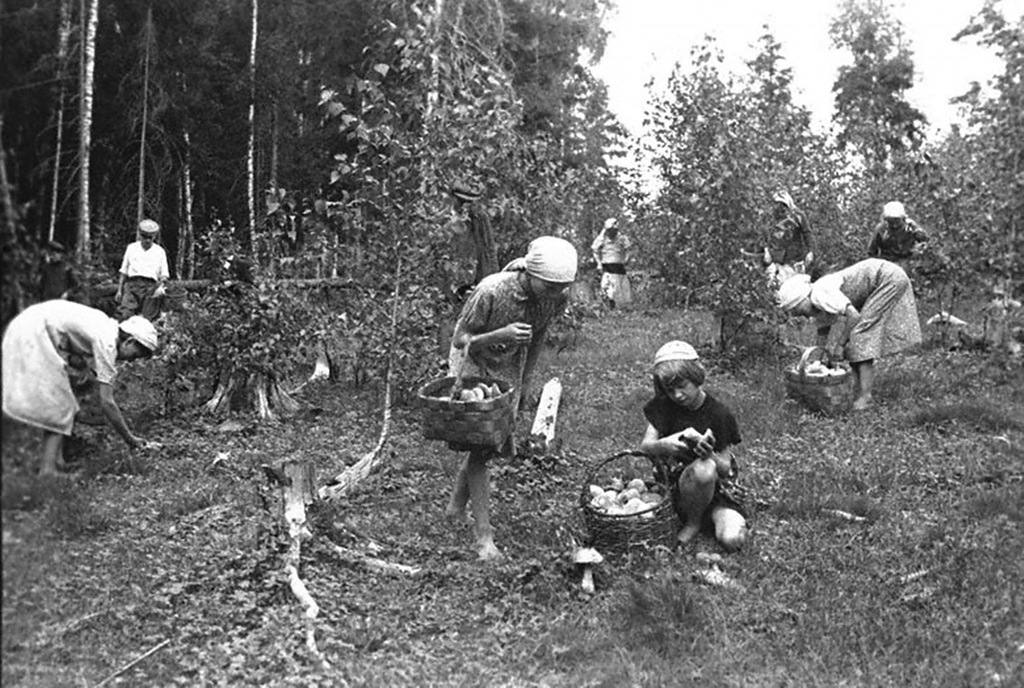 Люди не только работали. Ходили в лес за ягодами и грибами.
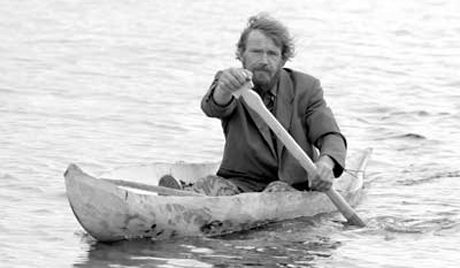 Занимались рыбной ловлей.
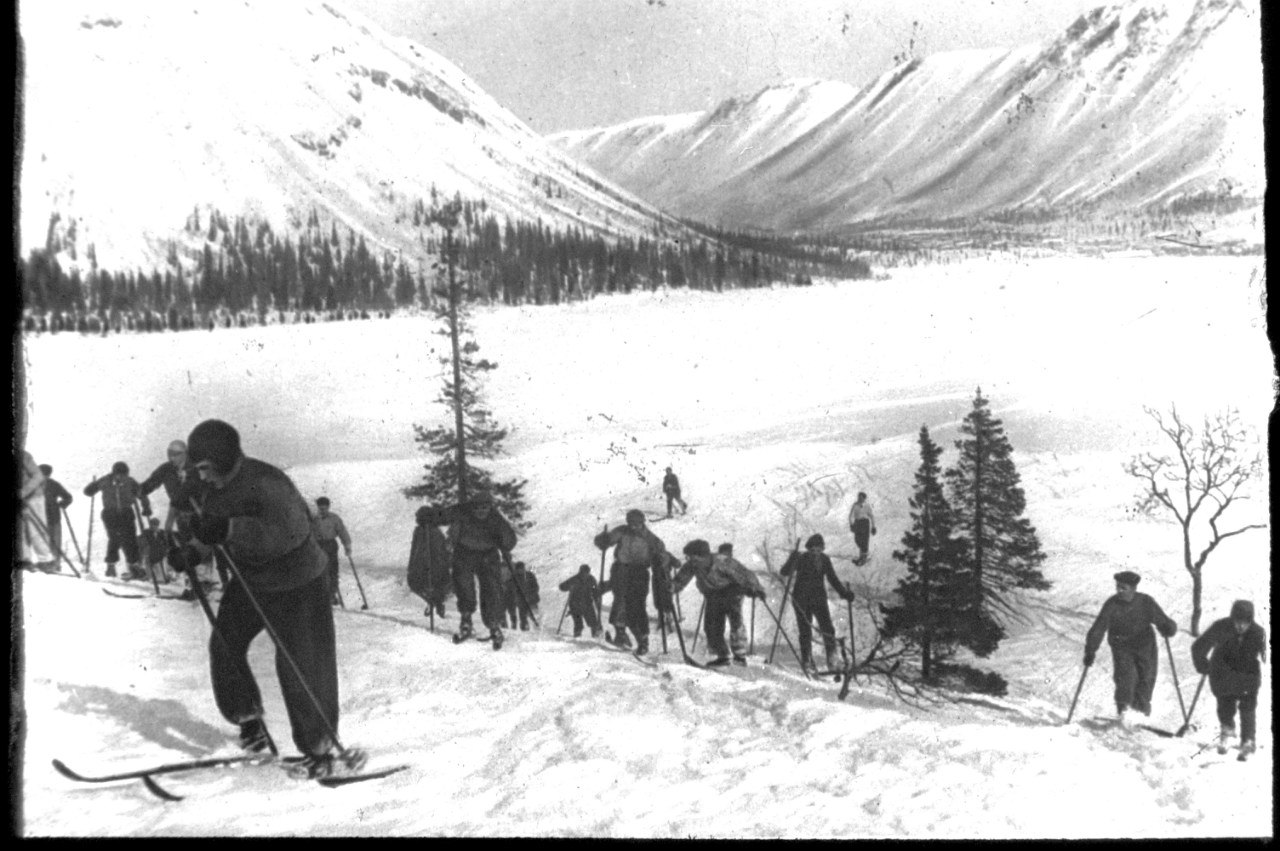 Катались с гор на лыжах.
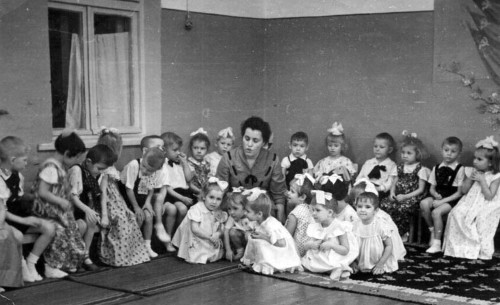 Дети посещали детский сад.
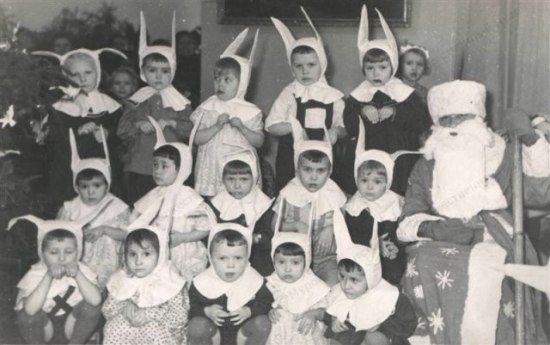 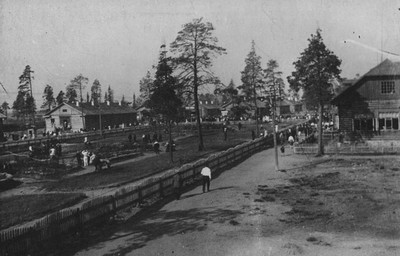 Новый город был переименован в посёлок Апатиты. Так выглядел 
центр посёлка.
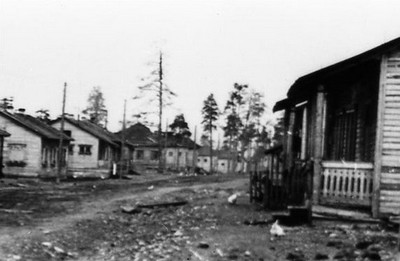 А это улица в Старых Апатитах.
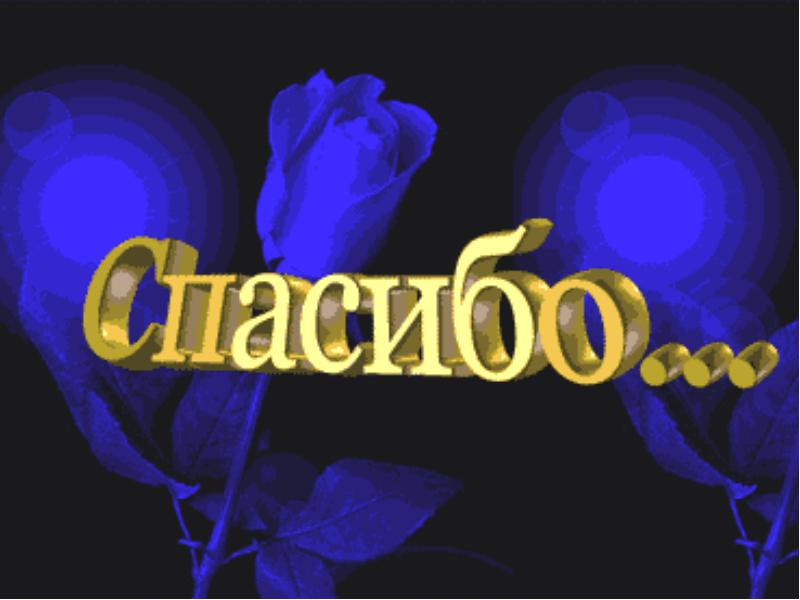